ADVENT
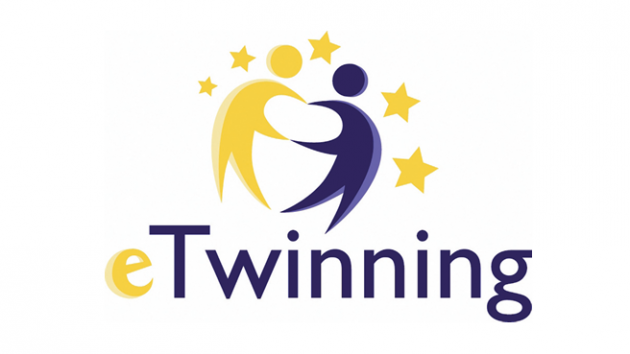 Centar za odgoj i obrazovanje Čakovec, Croatia
November 2015
Created for the eTwinning project Advent and Christmas in our lives by Jarmila Naranđa
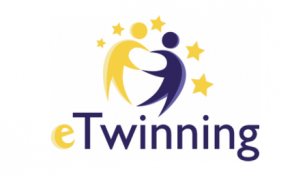 Teacher:  Jelena Lakuš
Pupils:  Special Class PO17
Activity: creating decorations
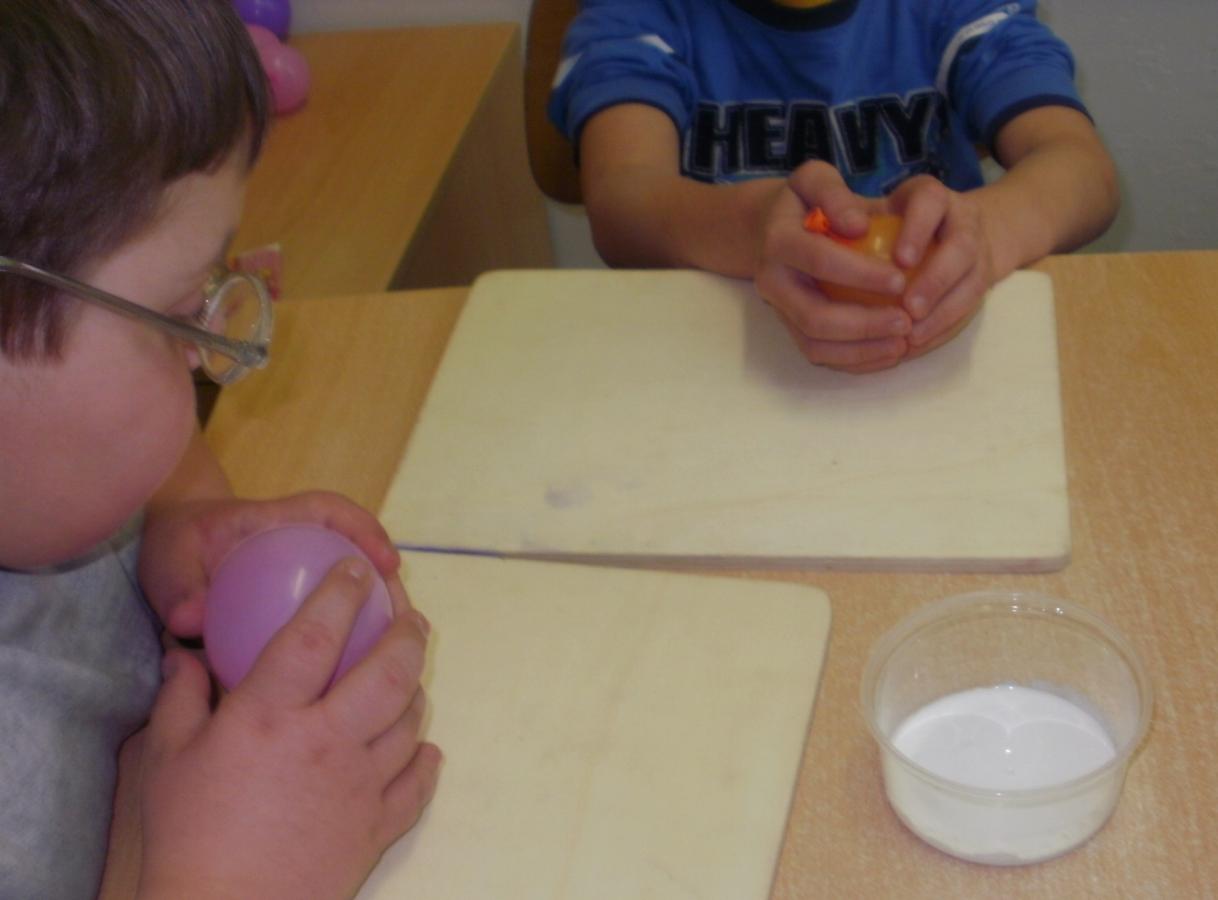 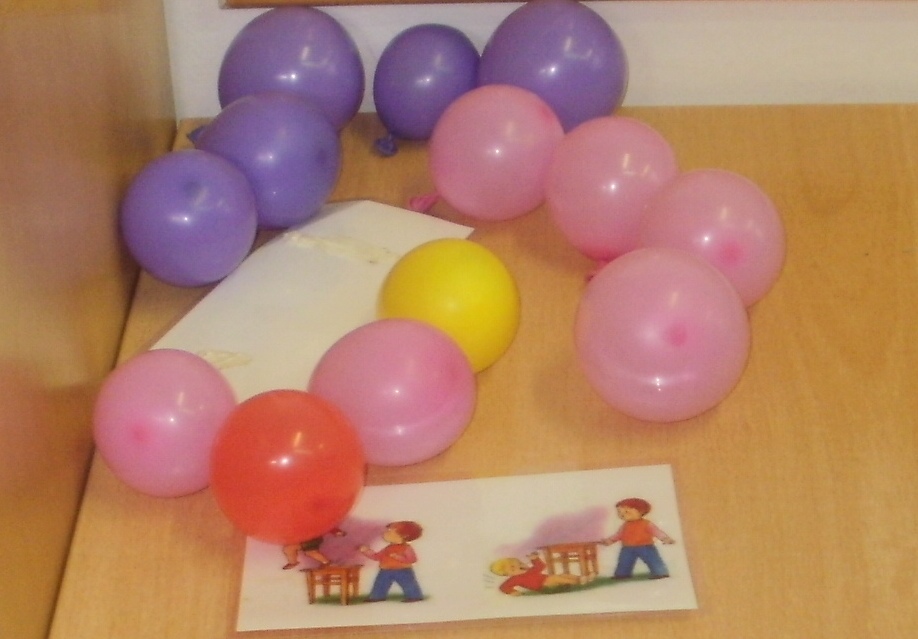 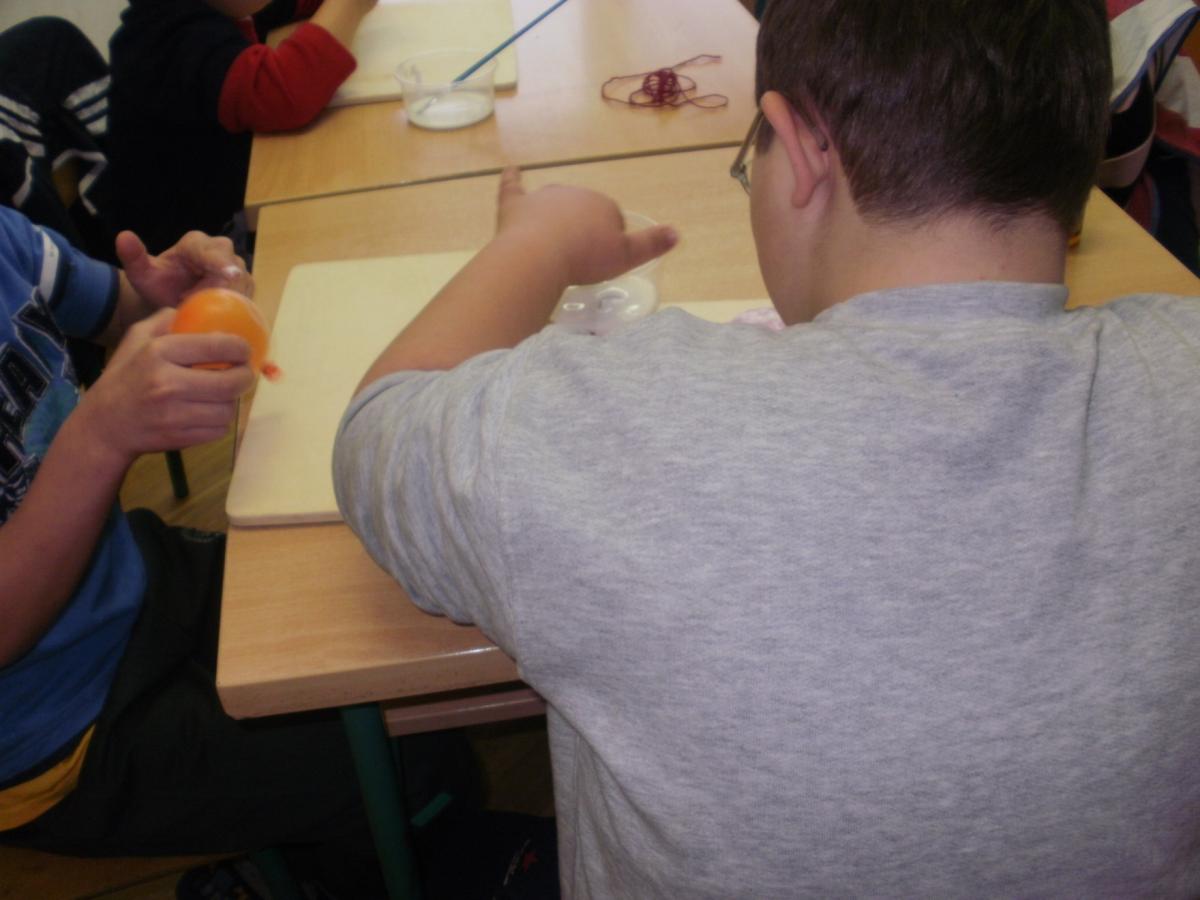 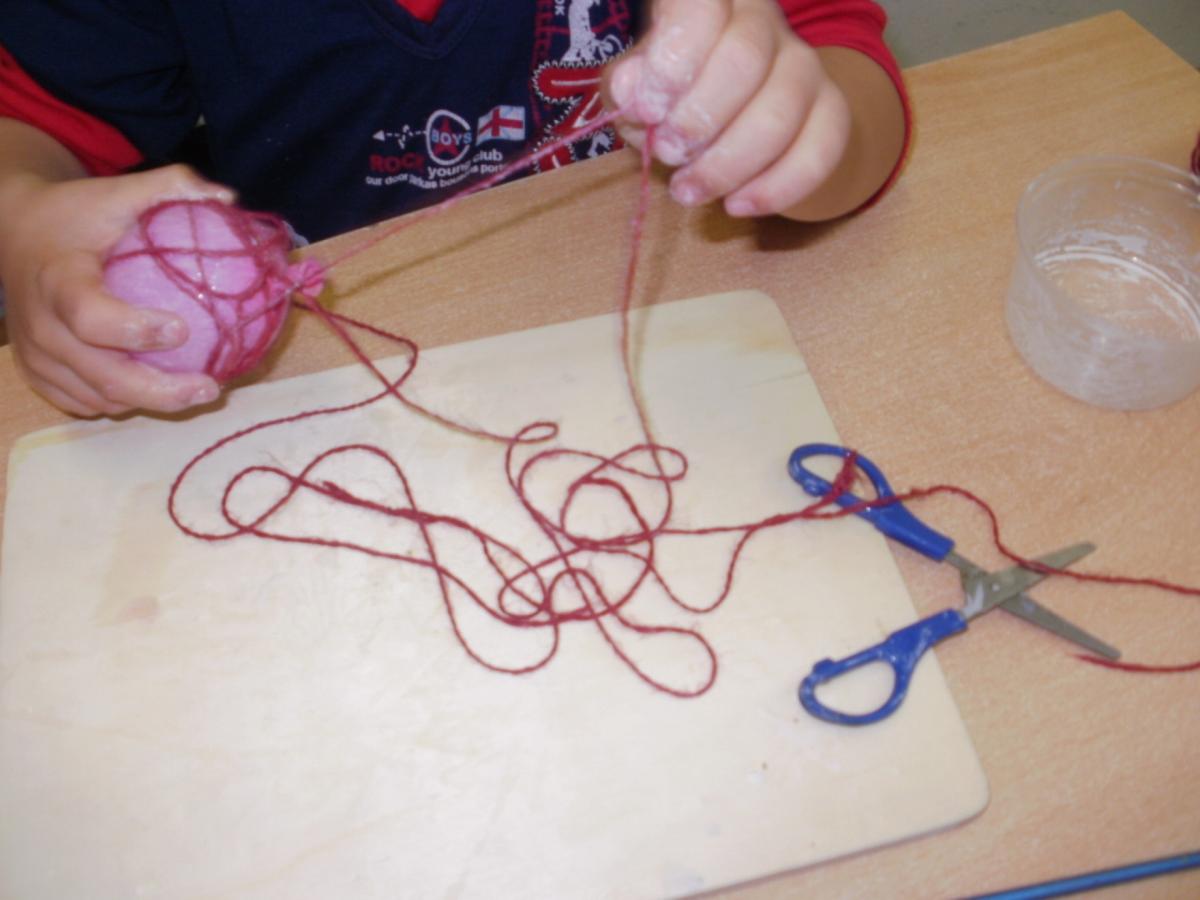 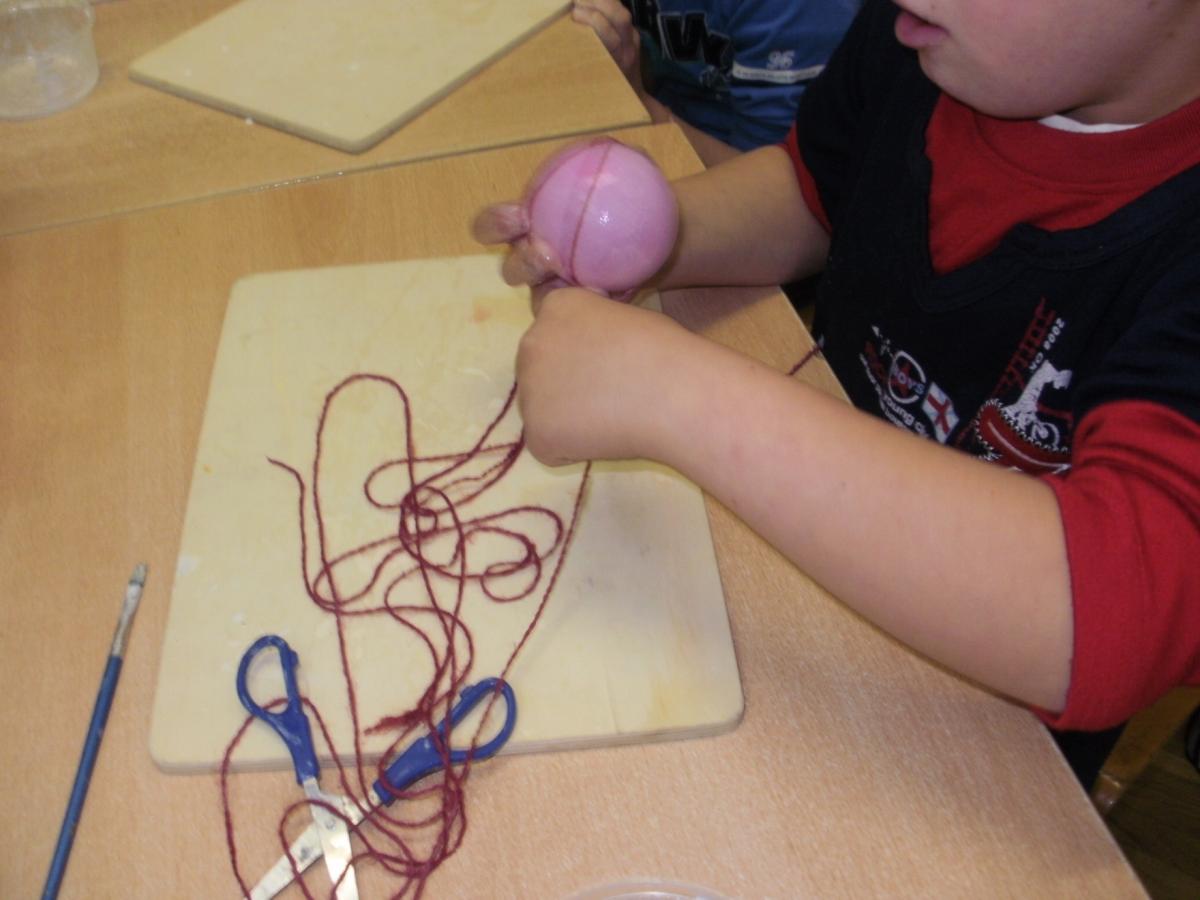 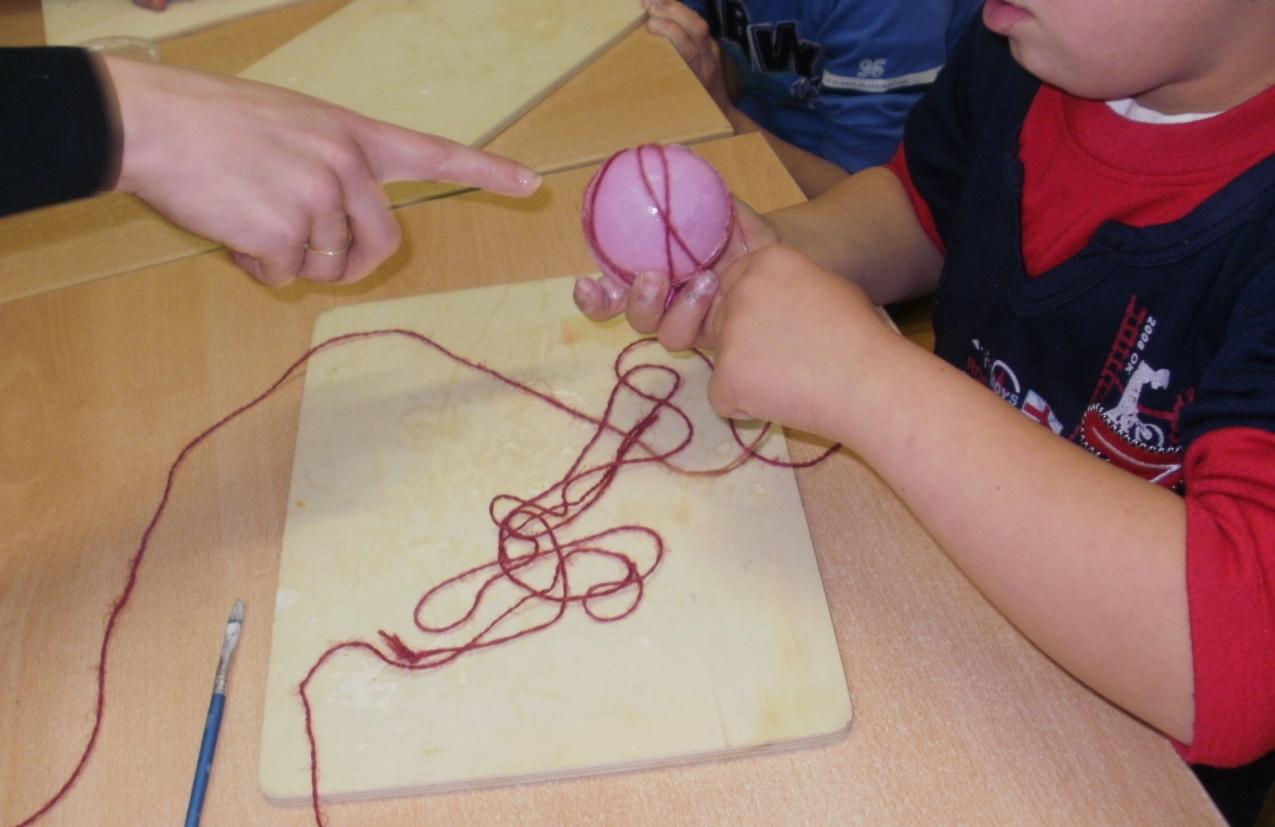 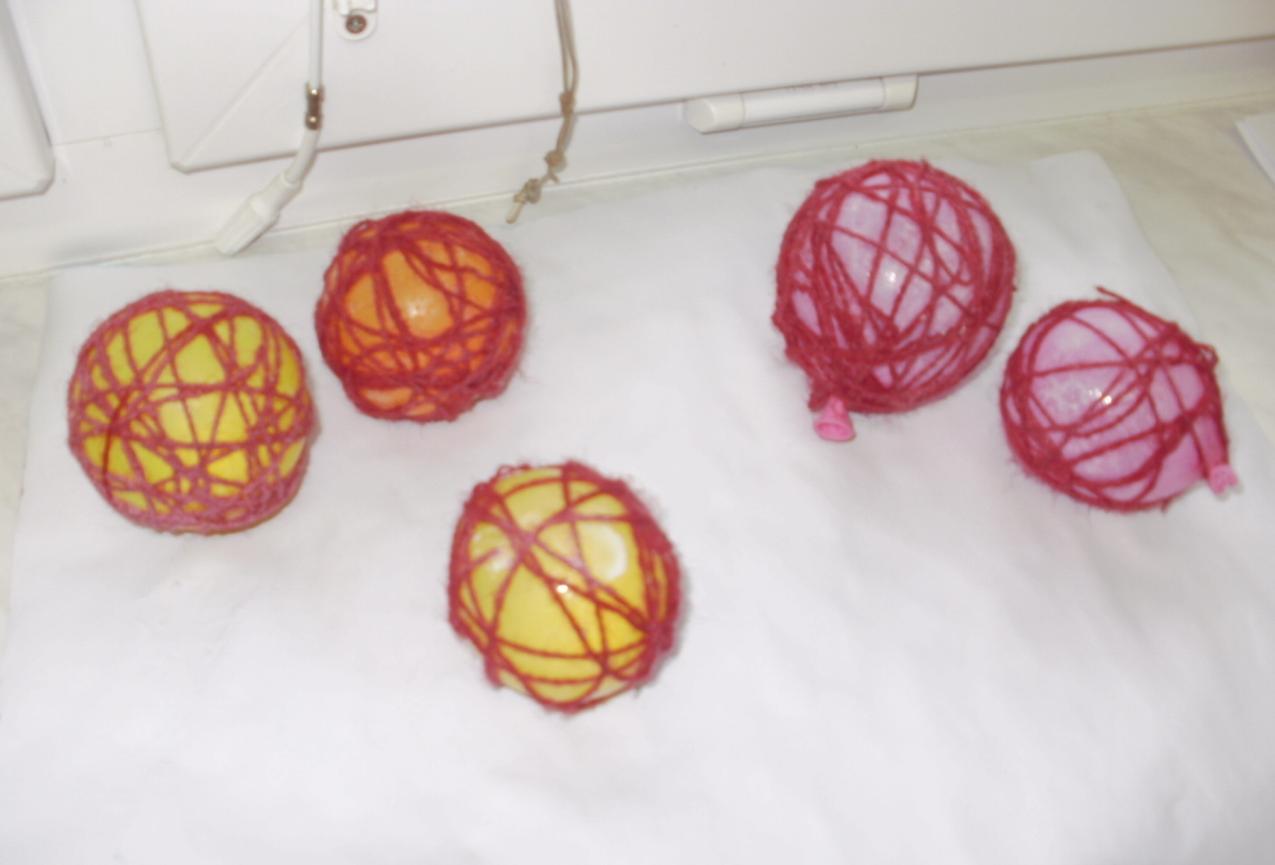 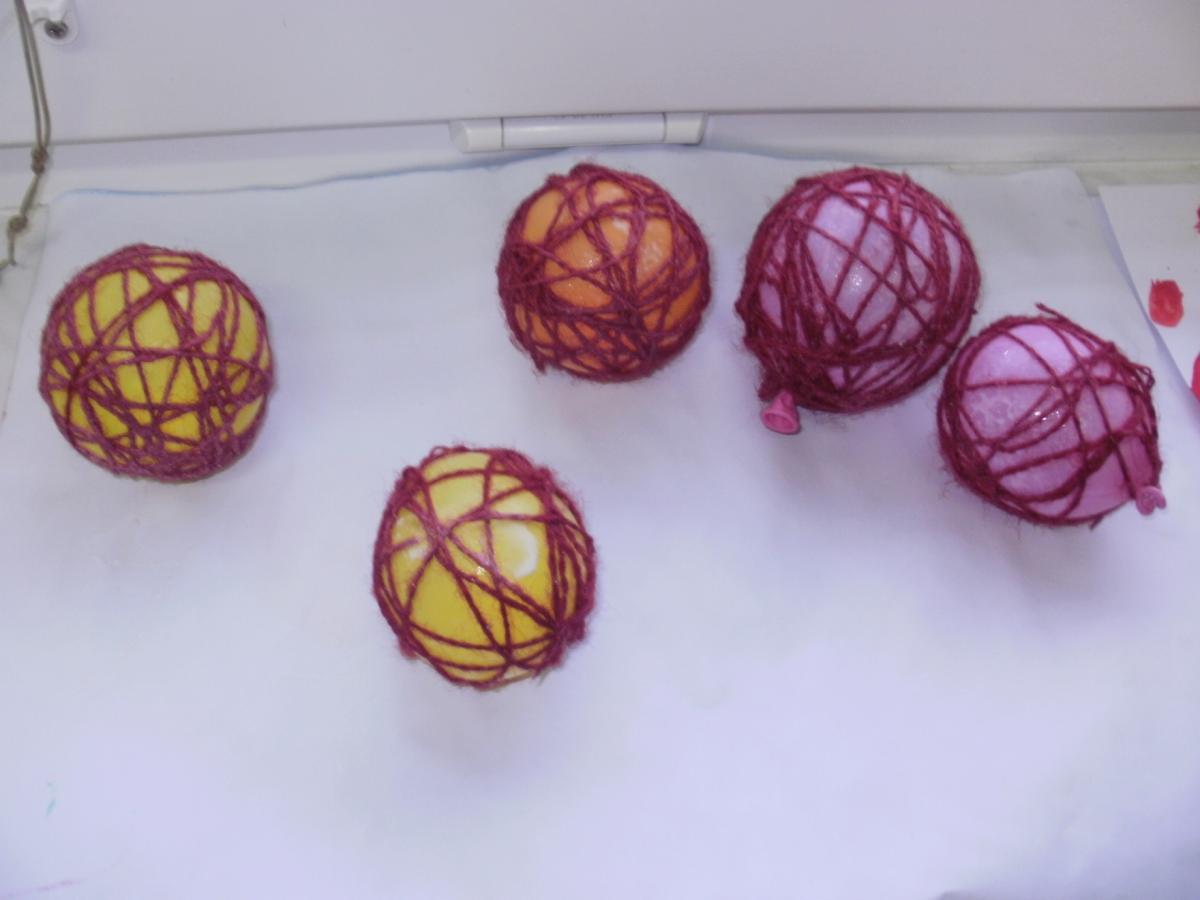 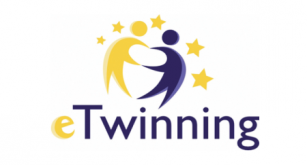 Teacher:  Josip GečekPupils:  Special Class PO1Activity:  Advent decoration
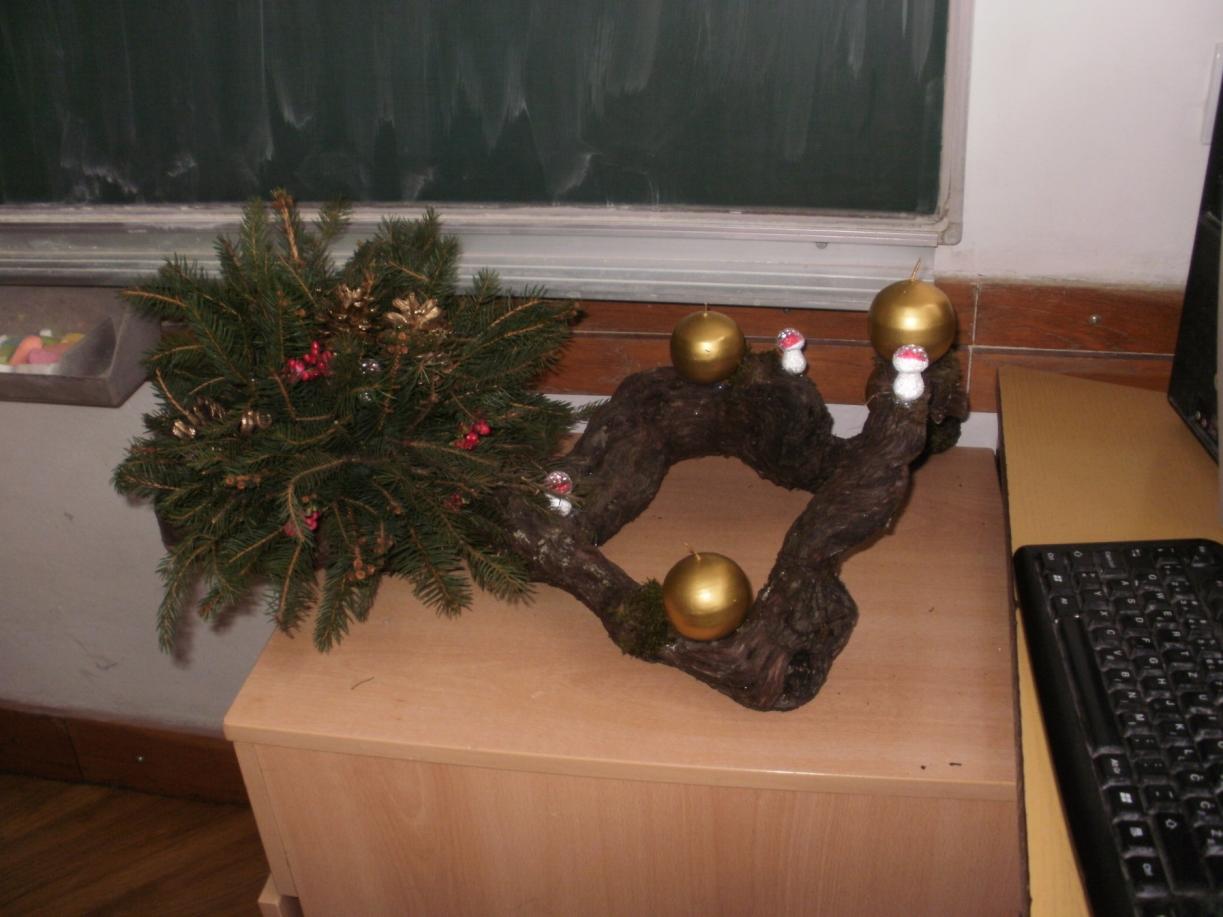 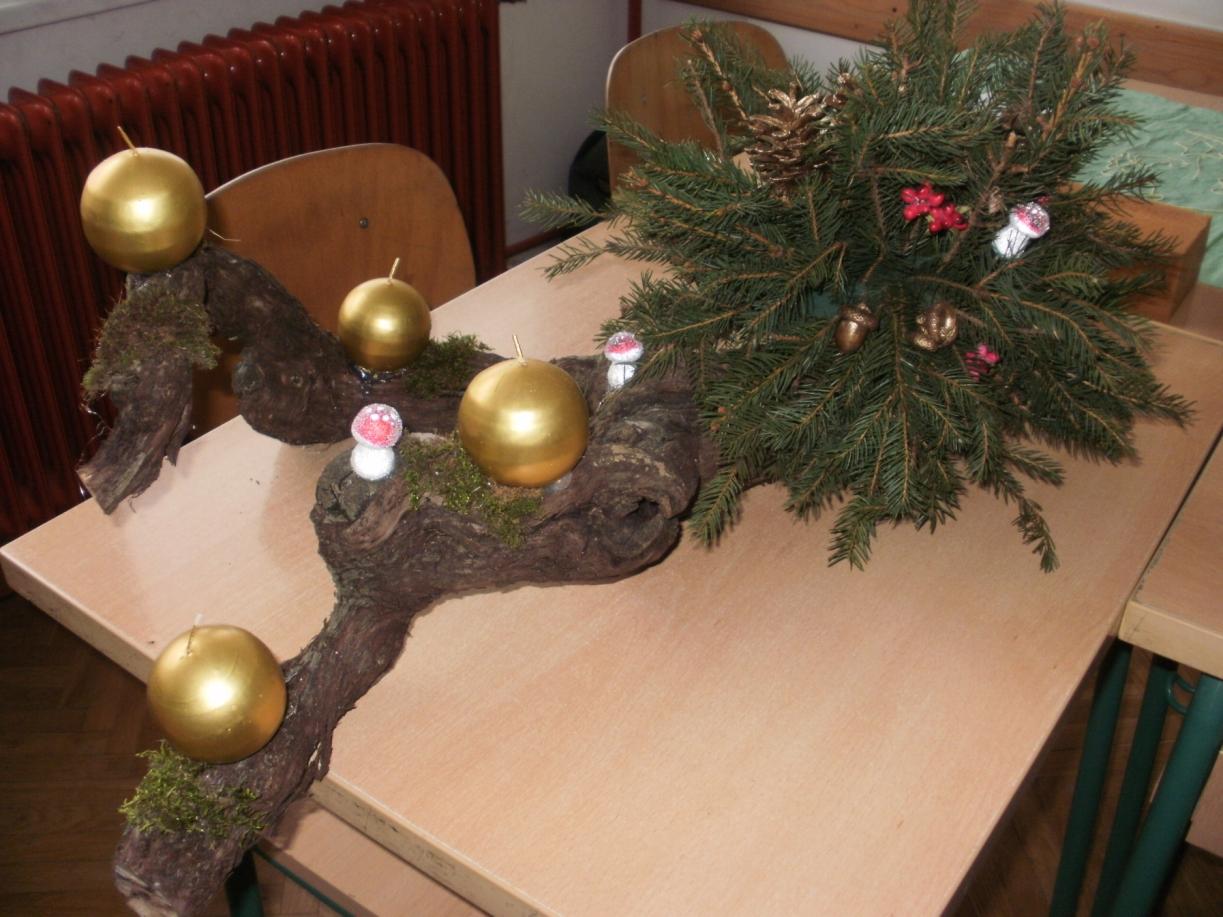 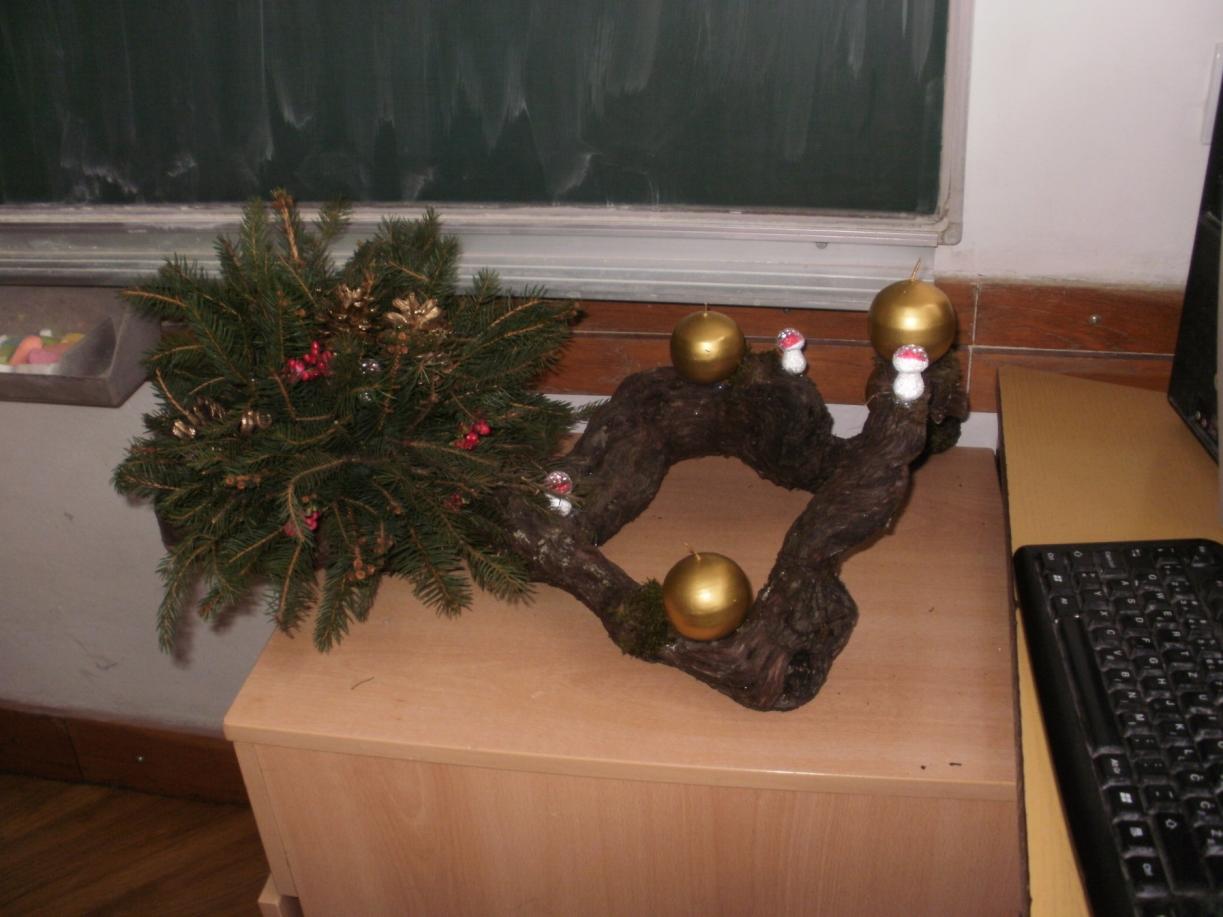 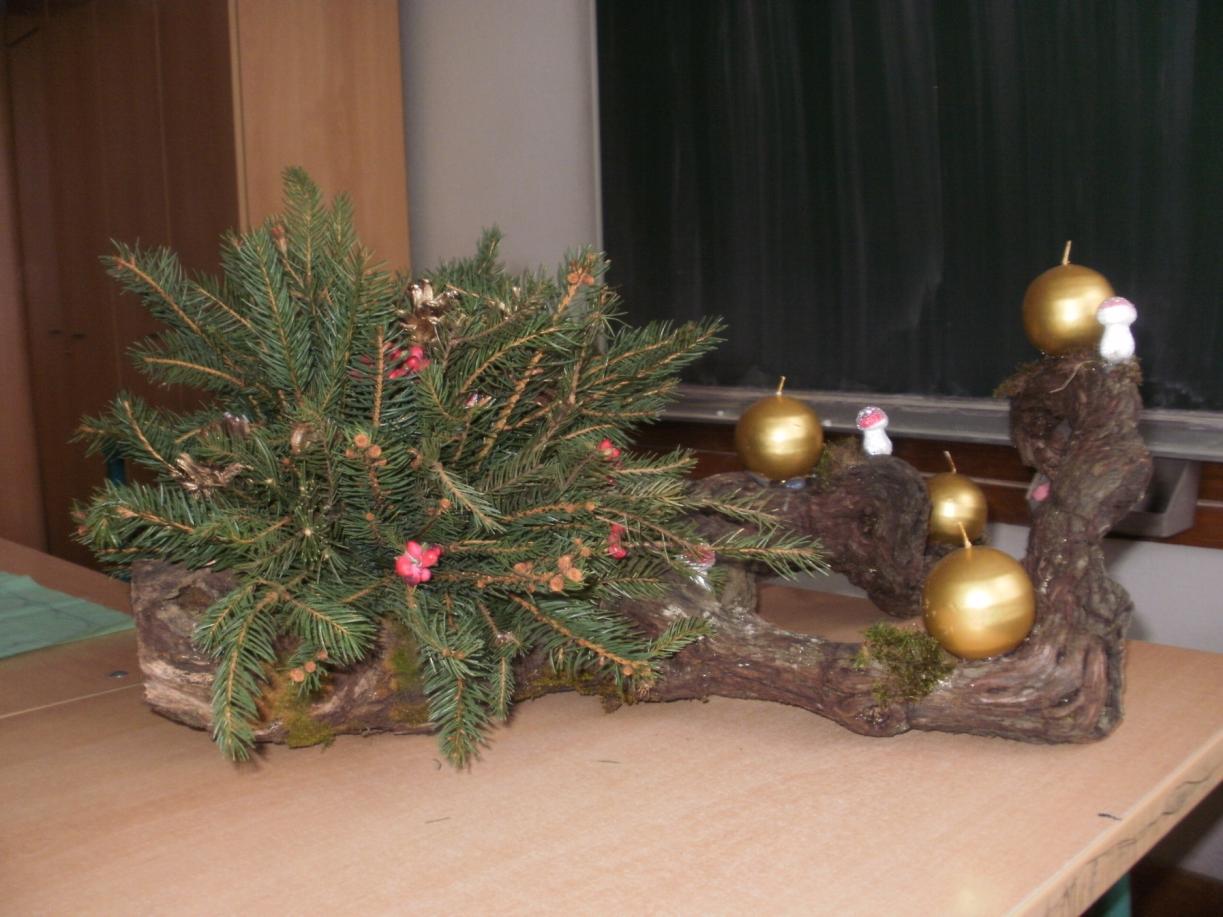 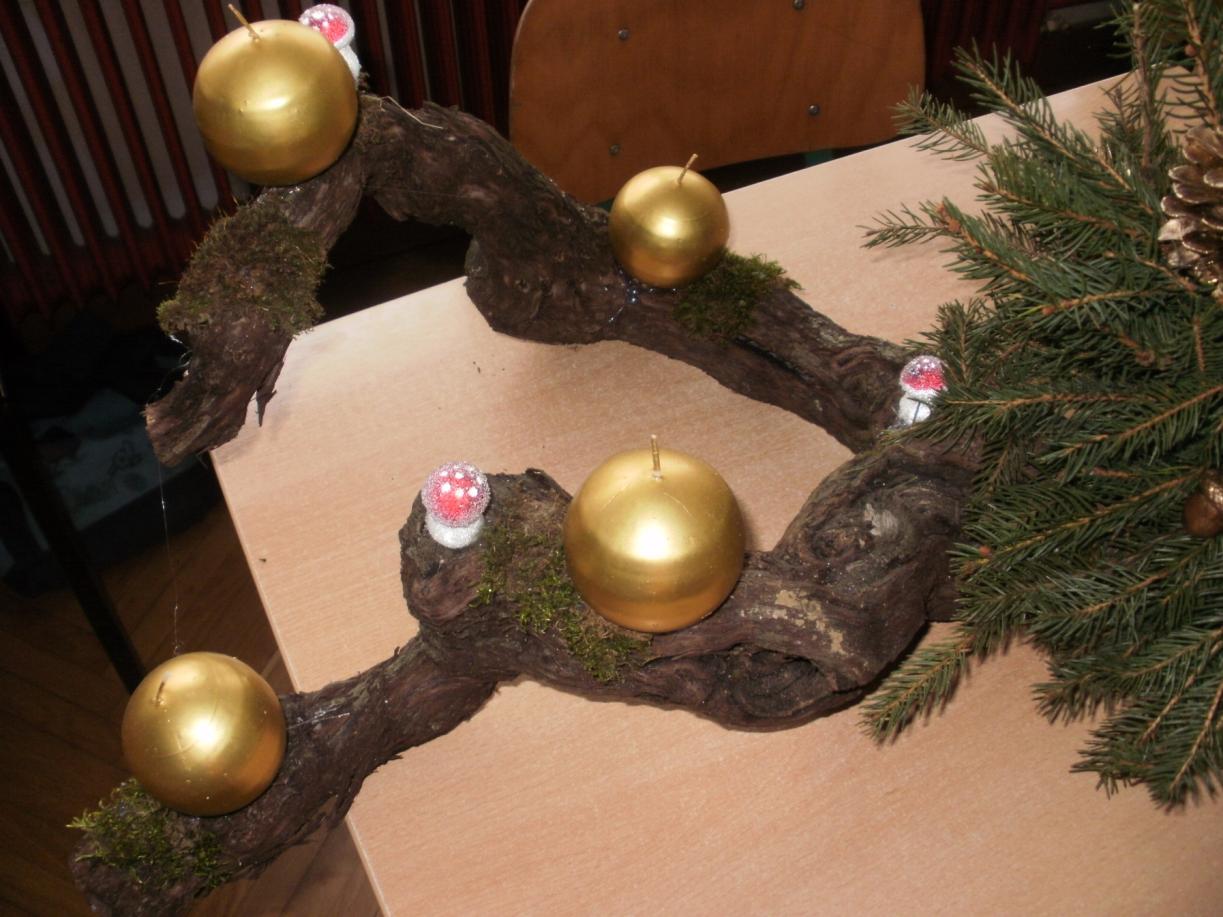 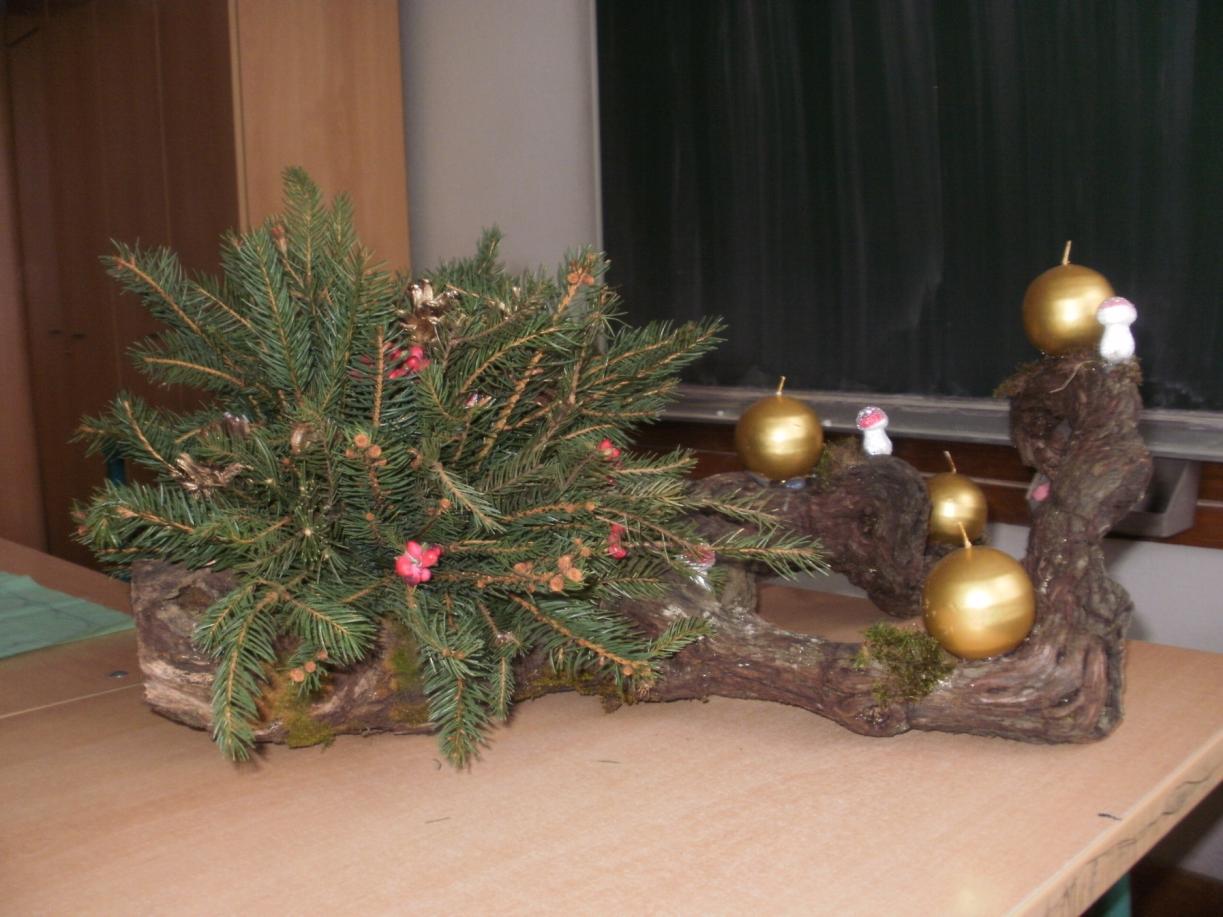 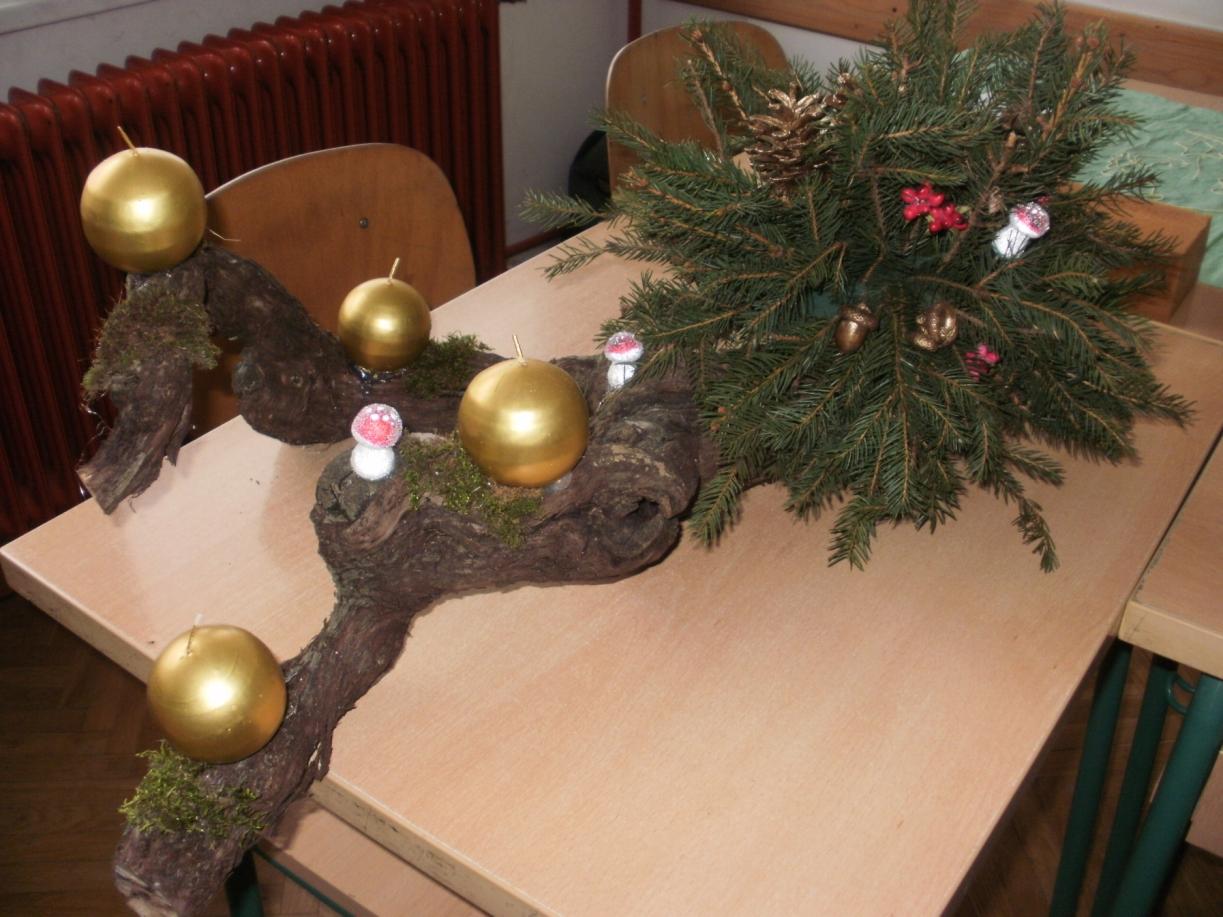